Les nouveaux programmes de l’école maternelleADAPTER SES PRATIQUES POUR PRENDRE EN COMPTE LES NOUVELLES ORIENTATIONS DE L’ECOLE MATERNELLE (2)
Sabine BANNWARTH - JAVELAUD
2016 - 2017
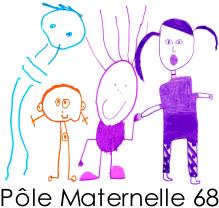 Philosophie etuveaux programmes
PARTAGE DES EXPERIENCES
La classe des M/GS de la classe de Claire NICOLLET à l’école Saint MARTIN d’ENSISHEIM
La classe de P/GS de la classe de Béatrice FAU à l’école de RAEDERSHEIM
La classe de PS de Carine SEIDL et Céline HERTLEIN à l’école Charles KIENTZL de GUEBWILLER
Les classes PS/MS/GS de Ariane RUSCH et Carole DRANCOURT à l’école de UNGERSHEIM.
Photos et outils de la classe de PS/GS de Christelle BECKER à l’école SAINT-JEAN à SOULTZ
Photos prises par David TOURNIER, CP de la circonscription d’ILLFURTH.
Concevoir les espaces
L’organisation de la classe est pensée en espaces, en fonction des besoins des élèves, des apprentissages visés et des objectifs pédagogiques.
Nécessité de concevoir un espace en : 
- Réalisant un inventaire matériel.
Réalisant un inventaire des besoins liés à l’âge des élèves que l’on accueille.
Donnant :
une identité  (nommer l’espace, le repérer dans la classe, comprendre et percevoir ses délimitations).
un fonctionnement (savoir ce que je peux faire ou non dans l’espace, comprendre à quoi il sert, comprendre ce que je peux utiliser…).
Définissant des objectifs pour établir une progression des apprentissages.
Définissant une organisation.
Une nouvelle organisation de la classe suppose :
D’avoir une approche différente de la préparation de la classe en ayant en tête que le parcours d’apprentissage est propre à chaque élève. (réf. Cahier de mes réussites)
Prévoir une progressivité dans les espaces où les élèves sont autonomes
Exemples : fiches de construction ou puzzles de difficulté croissante
Prévoir du matériel en quantité suffisante
Prévoir des outils pour que les élèves puissent s’autoévaluer 
Exemple : images de puzzles classés par ordre de difficulté croissante. L’enfant de PS colle son étiquette sous l’image, l’enfant de MS ou GS met une croix dans un tableau. L’enseignant ou l’ATSEM valident.
Prévoir les règles de fonctionnement : commencer et finir une tâche, ne pas être plus d’un certain nombre…
Prévoir la modalité de travail : je découvre ou je m’exerce ou je m’entraîne
Déterminer les dominantes (avec l’enseignant) et les complémentaires (avec l’ATSEM) ou en autonomie. (réf. Emploi du temps pôle maternelle)
3.    Construire des outils de suivi des progrès des élèves, des grilles d’observation, des outils d’auto-évaluation… 
	-
CE QUE DISENT LES PHOTOS ET LES TEMOIGNAGES
Il doit y avoir un lien entre l’activité et le lieu où elle se déroule : si on met en place une activité d’écriture dans un lieu dédié à l’écriture avec des ressources adaptées à cet endroit, ça a un sens plus fort et ca devient plus concret pour les enfants qui ont à la portée de main des ressources en lien avec l’activité qui leur est proposée.
Les espaces et l’organisation évoluent en fonction des projets, des compétences à développer, des besoins (PS ou MS et GS). Exemple : en PS : peu de chaises, beaucoup d’espace pour circuler.
Il est important : 
d’observer (intérêt des enfants pour l’espace, stratégies…)
de laisser une part de liberté et d’autonomie aux élèves (avec un cadre clair: exemple : image de l’atelier + la tâche + « je joue librement » + « je respecte… » ou « je veux m’entraîner à … »)
De se doter d’outils pour organiser le suivi des élèves (tableaux, prises de notes, grilles, photos, cahier des activités du matin, étiquettes avec leur nom pour les PS)
-
METHODOLOGIE
Planifier des plages de travail dans les conseils de cycle, car l’organisation des espaces est étroitement liée aux gestes professionnels.
Penser qu’on peut ouvrir les classes, utiliser les couloirs…
Penser que les espaces sont évolutifs. 
Choisir les espaces qu’on va mettre en place dans chaque classe.
Se répartir les tâches pour construire les progressions : espace jeu de construction, espace motricité fine, espace graphisme… , de la PS à la GS)
Faire l’inventaire du matériel, pour mutualiser.
Jeter tout ce qui ne sert plus.
Privilégier les meubles bas de séparation
Utiliser tous les espaces d’affichage possible (couloir, vitres, meubles…)
N’afficher dans un espace que ce qui concerne l’apprentissage du moment (sauf lorsqu’il y a une progression sur l’année : exemple :  le temps qui passe).
-
METHODOLOGIE (suite)
Concevoir des séquences qui respectent les étapes de la démarche d’enseignement (découvrir, explorer, résoudre des problèmes, s’exercer, formaliser un savoir, mémoriser… le respect des étapes est fondamental : l’enseignant ne fait franchir une marche à l’élève que s’il évalue que la précédente est validée.
-
Choix des espaces à mettre en place
LES INCONTOURNABLES en plus de l’espace de regroupement
Pour démarrer en PS : (cf aussi Pôle maternelle : accueil des PS)
- un espace moteur : tunnel, tapis, trotteur…
- Un espace sensoriel : pâtes, semoule, graines, sable, coquillages, noix/noisettes…
Un espace culturel : livres, images variées
Un espace graphique : un mur pour installer des pistes graphiques, une table et un meuble contenant ciseaux, colle, outils gros calibres
Un espace jeux de construction : gros cubes ou tuyaux à assembler…
Un espace jeux d’imitation (ou la dînette, ou voitures et camions…)
Un espace motricité fine
Un espace repli sur soi
-
Choix des espaces à mettre en place
LES INCONTOURNABLES en plus de l’espace de regroupement
Pour démarrer en MS et GS :
Un espace culturel : livres, coin écoute, images et reproductions variées
Un espace graphique : des outils et du matériel variés pour observer et tracer des traits.
Des espaces jeux de construction : les planchettes en bois…
Un espace jeux d’imitation : marchande, épicerie, garage…
Un espace motricité fine : pâte à modeler, terre, tissage, petit bricolage…
Un espace sciences : les aimants, les élevages, les engrenages…
Un espace mathématiques : puzzles, jeux 
-   Un espace lettres/écrit : imagiers, abécédaires, collection de mots, supports pour         reconstituer des mots…
-
Pour une évolution de l’école maternelle : organigramme du pôle maternelle
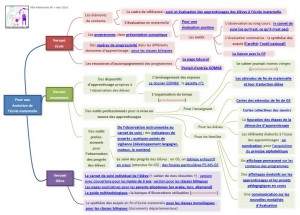 -